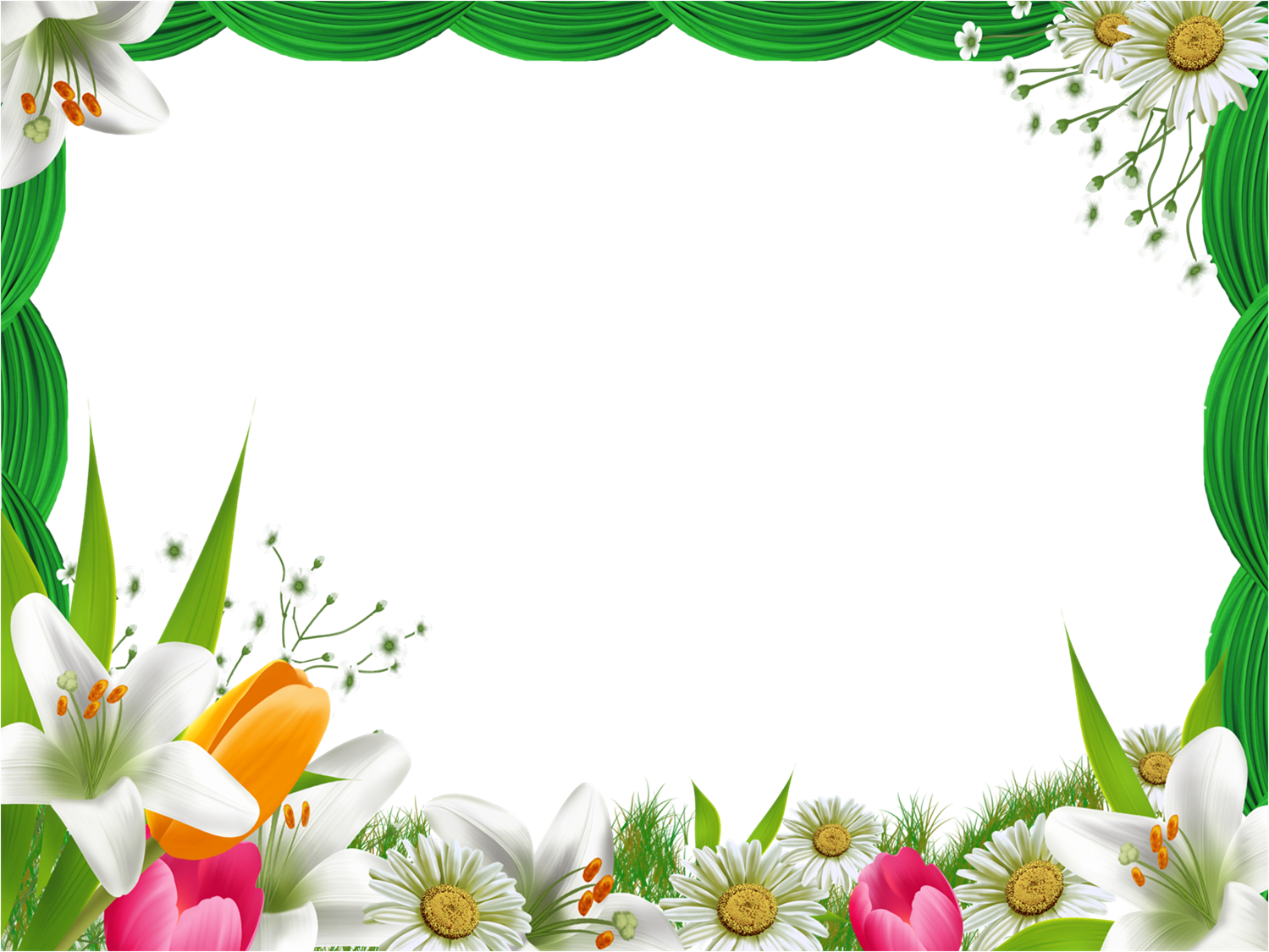 NHIỆT LIỆT CHÀO MỪNG CÁC EM HỌC SINH
LỚP 1
MÔN : MĨ THUẬT
Giáo viên : Nguyễn Thị Thu Thủy
Chủ đề 7:
Con vật em yêu
4 Tiết
VẬT NUÔI
Quan sát, thảo luận về hình ảnh vật nuôi trong cuộc sống và trong sản phẩm mĩ thuật
Vật nuôi trong cuộc sống
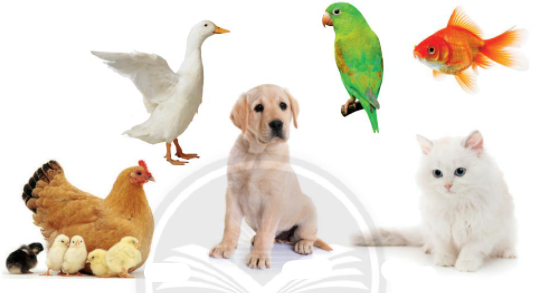 Vật nuôi trong sản phẩm mĩ thuật
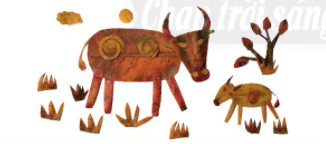 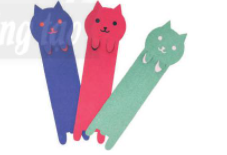 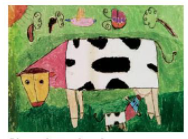 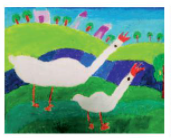 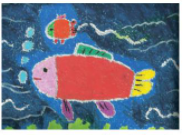 VẼ VÀ TẬP CẮT, DÁN TẠO HÌNH CON VẬT EM YÊU
Gợi ý các bước thực hiện
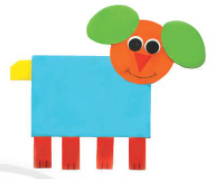 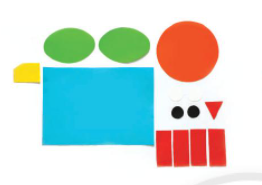 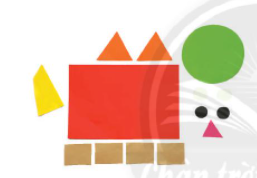 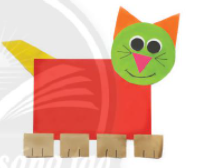 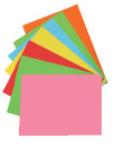 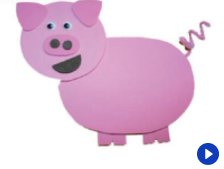 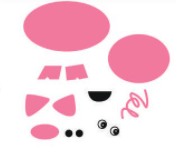 - Các bộ phận của con vật có hình dạng cơ bản nào?
Em sẽ chọn tập cắt, dán con vật gì? Vì sao?
CON VẬT TRONG THIÊN NHIÊN
Quan sát, thảo luận về hình ảnh con vật trong thiên nhiên và trong sản phẩm thủ công
Hình ảnh 1 số con vật trong thiên nhiên
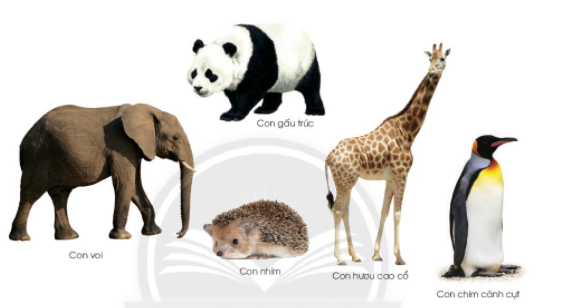 Hình ảnh 1 số con vật trong sản phẩm thủ công
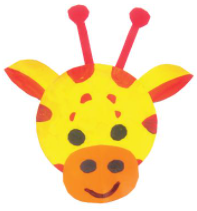 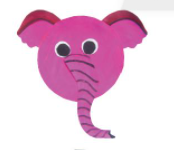 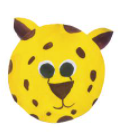 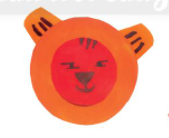 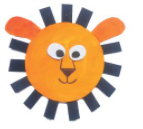 KẾT HỢP THỦ CÔNG VÀ VẼ TRÊN GIẤY
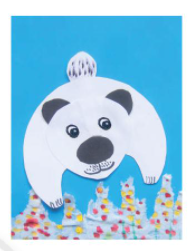 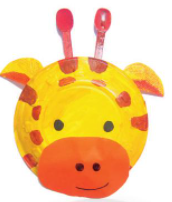 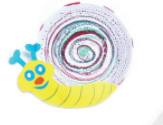 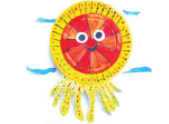 Gợi ý các bước thực hiện
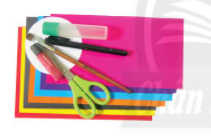 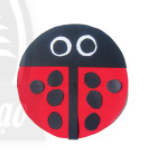 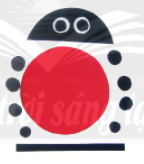 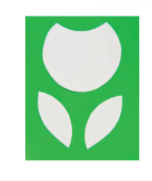 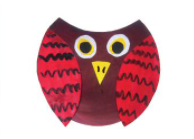 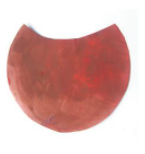 Em hãy kể tên các con vật, hình và các màu có ở những con vật trong sản phẩm thủ công trên
SÁNG TẠO SẢN PHẨM THỦ CÔNG
Quan sát, thảo luận về hình ảnh, sản phẩm thủ công chủ đề “ Con vật em yêu”
Hình ảnh sản phẩm thủ công
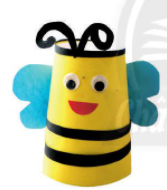 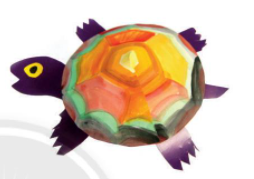 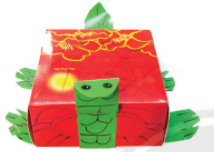 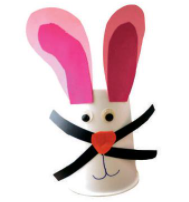 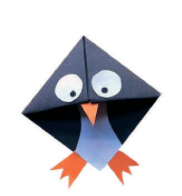 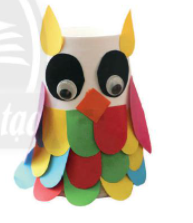 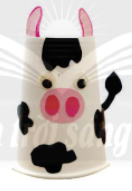 VẼ VÀ CẮT, DÁN TẠO SẢN PHẨM THỦ CÔNG
Gợi ý các bước thực hiện
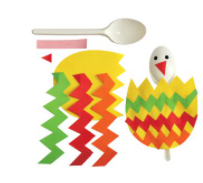 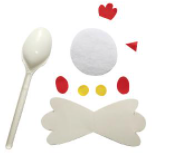 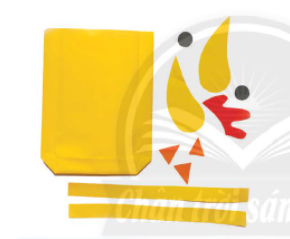 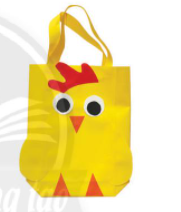 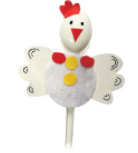 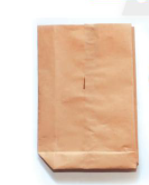 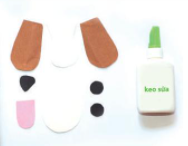 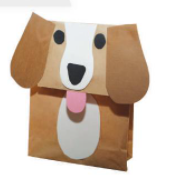 Các con vật trong sản phẩm thủ công có những bộ phận nào?
Em hãy nêu đặc điểm nổi bật của các con vật mà em ( nhóm) chọn làm sản phẩm.
Em cần làm gì để góp phần bảo vệ các con vật em yêu?
GÓC MĨ THUẬT CỦA EM
Hoàn thiện sản phẩm của mình ( hoặc nhóm).
Trưng bày, giới thiệu sẩn phẩm của mình ( hoặc nhóm) trước lớp
Nhận xét sản phẩm của bạn (nhóm bạn)
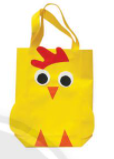 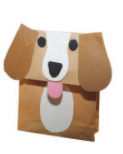 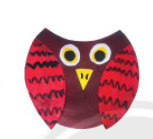 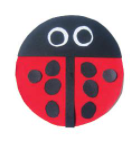 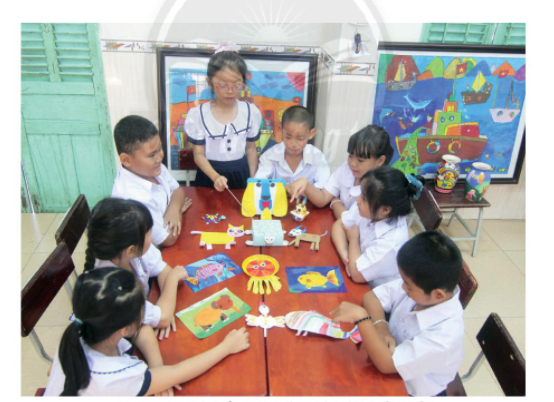 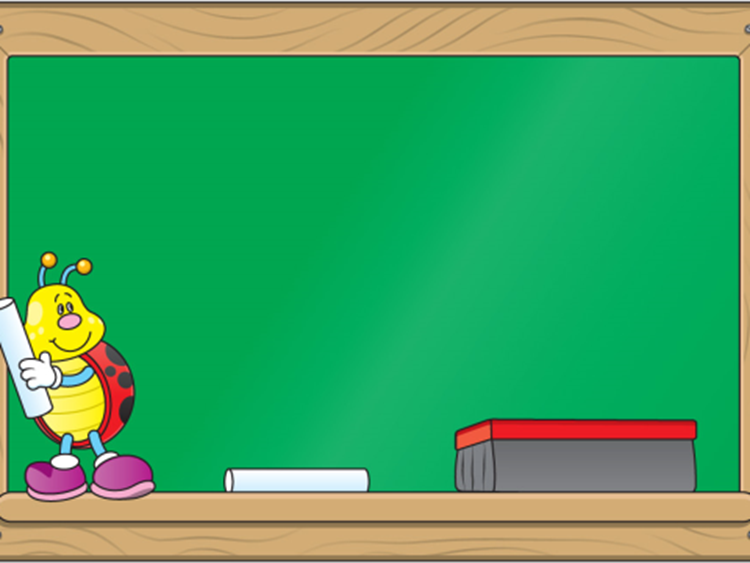 Nhận xét - dặn dò:
 - Nhận xét chung tiết học.
- Chuẩn bị đầy đủ SGK, VBT và đồ dùng học tập:, bút chì, tẩy, màu vẽ cho tiết học sau.
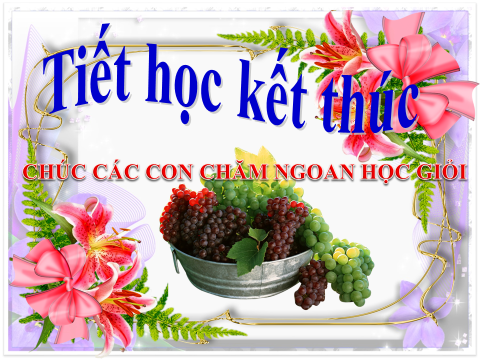